ТЕМА 19
Расходы бюджета на физическую культуру, спорт, культуру и средства массовой информации
ВОПРОСЫ ДЛЯ РАССМОТРЕНИЯ
1. Характеристика расходов бюджета на физическую культуру и спорт
2. Расходы на культуру и источники их финансирования
3. Характеристика расходов на средства массовой информации
Характеристика расходов бюджета на физическую культуру и спорт
Расходы на физическую культуру и спорт, связанные с организацией работы, управлением, контролем и материальным обеспечением в этой области, отражаются по разделу 08 «Физическая культура, спорт, культура и средства массовой информации» бюджетной классификации  (подраздел 08 01 «Физическая культура и спорт»).
код бюджетной классификации           08 01 01 «Физическая культура»
К расходам на физическую культуру относятся расходы:
-на проведение спортивных мероприятий по физкультурно-массовой и оздоровительной работе с населением;
-содержание всех типов учебно-спортивных учреждений;
-содержание учебно-методических центров физического воспитания населения.
Прибыль спортивной организации определяется объёмом не только выручки, но и расходов:
-на оплату труда спортсменов, тренеров, административного и обслуживающего персонала;
-взносы за участие в спортивных соревнованиях (из них финансируются расходы, связанные с переездами, проживанием, питанием во время соревнований и тренировок, оплатой труда, приобретением медикаментов и спортивного инвентаря);
Прибыль спортивной организации определяется объёмом не только выручки, но и расходов:
-покупку экипировки, необходимой для тренировочных занятий и соревнований;
-оплату аренды спортивных помещений и сооружений;
-покупку игроков.
Характеристика учреждений культуры
Под учреждением культуры понимается организация, созданная учредителем (собственником или уполномоченным им органом) для осуществления культурной деятельности некоммерческого характера, финансируемая им полностью или частично и пользующаяся имуществом учредителя на праве оперативного управления.
Учреждения культуры делятся на 2 группы:
-искусство, кино- видео-прокат;
-культурно-просветительные учреждения.
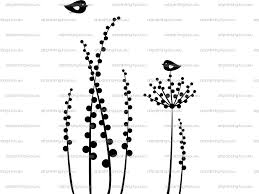 Организации (учреждения, предприятия) культуры в Республике Беларусь классифицируются по ряду факторов.
По содержанию деятельности :
культурно-просветительные 
 театрально-зрелищные
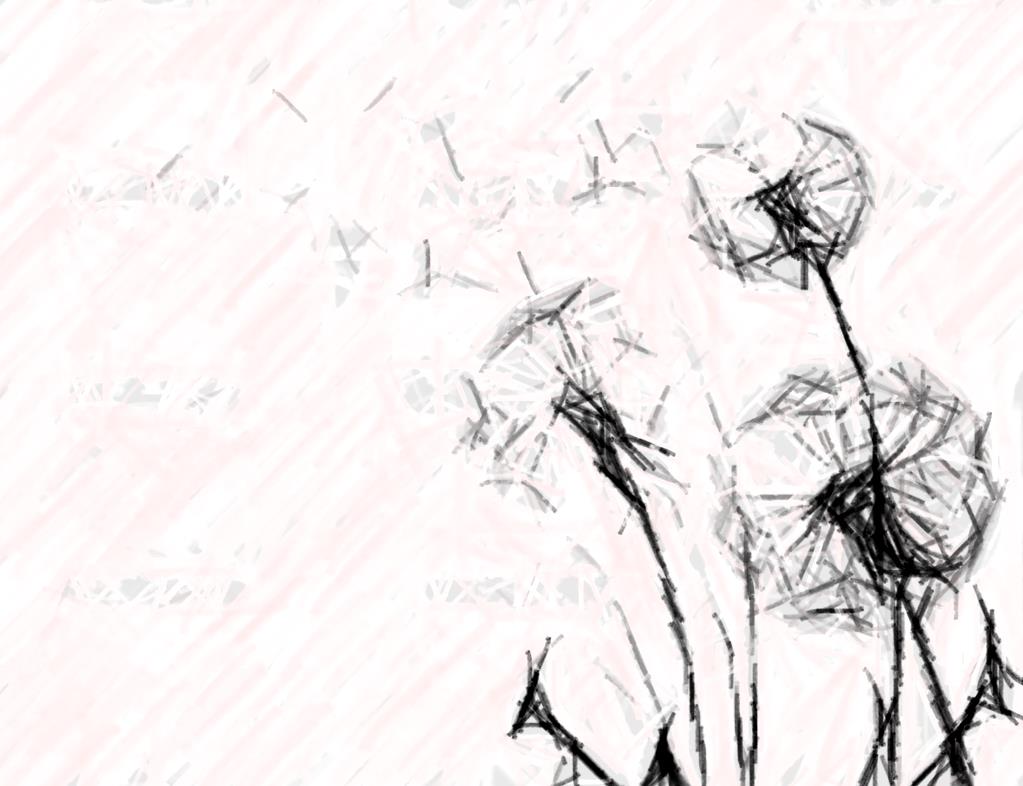 Организации (учреждения, предприятия) культуры в Республике Беларусь классифицируются по ряду факторов
По основной цели деятельности:
коммерческие (хозяйственные товарищества и общества, творческие кооперативы и унитарные предприятия); 
 некоммерческие (учреждения, общественные объединения, фонды и ассоциации (союзы).
Организации (учреждения, предприятия) культуры в Республике Беларусь классифицируются по ряду факторов
По форме собственности :
 государственные;
 частные.
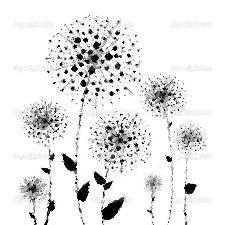 Состав и источники финансирования расходов на учреждения культуры
Норматив обеспеченности на культуру. Согласно ему определяются расходы на культуру в расчёте на одного человека в размере 1,5 базовой величины, в том числе 1,3 - за счёт бюджетного финансирования и 0,2 базовой величины - за счёт оказания платных услуг.
В соответствии с функциональной классификацией расходы бюджета на культуру отражаются по подразделу 02 «Культура» раздела08 «Физическая культура, спорт, культура и средства массовой  информации».
Внебюджетные средства учреждений культуры:
Собственные средства;
Привлеченные средства.
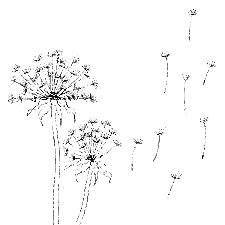 Планирование оперативно-сетевых показателей учреждений культуры
В основу планирования расходов на учреждения культуры положены оперативно-сетевые показатели, которые отражают отраслевую специфику деятельности и мощность соответствующих учреждений. Исходя из них определяется объём бюджетного финансирования.
Исходные данные для исчисления расходов на содержание учреждения культуры:
-показатели отнесения учреждения культуры к группам по оплате труда руководителей учреждений культуры;
-расчёты штатной численности, условия оплаты труда;
-внешняя кубатура зданий, как существующих на начало планируемого года, так и вводимых в эксплуатацию в течение года;
-внутренняя площадь зданий, как существующих на начало планируемого года, так и вводимых в эксплуатацию в течение года;
Исходные данные для исчисления расходов на содержание учреждения культуры:
-условия договоров на оказание коммунальных услуг и иных услуг по техническому обслуживанию зданий и оборудования;
-нормы и нормативы обеспечения материально-техническими ресурсами, утверждённые в установленном порядке;
-условия выполнения договоров на поставку материальных ресурсов и срок оплаты;
-срок полезного использования основных средств и предметов в составе оборотных средств.
К производственным показателям относятся:
- количество библиотек;
- прирост книжных фондов; 
- среднегодового числа читателей и среднегодового количества книговыдач.
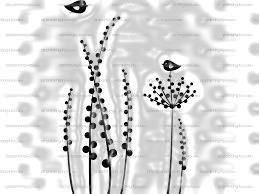 К качественным показателям деятельности библиотеки относятся:
Показатель посещаемости характеризует среднее количество посещений библиотек одним читателем в год. 
Показатель книгообеспеченности характеризует среднее количество книг библиотеки на одного читателя.
Показатель обращаемости книг выражается средним количеством выдачи книги за год.
учреждения клубного типа:
дворцы;
дома культуры; 
клубы;
центры ремёсел и народного искусства;
 клубы фольклора и др.
К главным показателям, характеризующим объём работы музеев, выставок, панорам, других учреждений музейного типа, относятся количество посетителей в год и количество экспонатов основного фонда.
Основным показателем, отражающим объём работы парков и учитываемым при отнесении парков к группе по оплате труда руководителей, является количество оказанных культурных услуг.
Планирование расходов по смете учреждений культуры
Планирование расходов по смете учреждений культуры осуществляется в соответствии с экономической классификацией расходов бюджета.
Для планирования фонда оплаты труда работников учреждений культуры, отражаемого в смете:
- по подстатье 01 «Заработная плата рабочих и служащих» ;
- по подстатье 02 «Начисления на заработную плату» ;
- по подстатье 03 «Приобретение предметов снабжения и расходных материалов»; 
- подстатья 04 «Командировки и служебные разъезды» ;
- подстатья 05 «Оплата транспортных услуг»; 
-подстатья 06 «Оплата услуг связи» ;
-подстатья 07 «Оплата коммунальных услуг»;
       - подстатья 10 «Прочие текущие расходы на закупку товаров и услуг».
Статья 30 «Текущие бюджетные трансферты»
1 30 01 01 «Субсидии государственным предприятиям и организациям» - расходы по финансированию производства фильмов в соответствии с программой развития национальной кинематографии;
1 30 01 03 «Убытки предприятий и организаций, возникающие при продаже товаров (работ, услуг)»
Особенности планирования расходов на театрально-зрелищные, концертные организации и киносеть
Для таких учреждений культуры, как кинотеатры и театрально-зрелищные учреждения, характерно смешанное финансирование. Их деятельность целесообразно организовывать на принципах хозрасчёта, т.е. финансирования из внебюджетных источников (прибыли от осуществления основной деятельности), а бюджетные средства могут предоставляться в виде субсидий на возмещение разницы между расходами и доходами.
Государственные театрально-зрелищные (концертные) организации
Выделяются государственные дотации по двум направлениям:
1) на покрытие эксплуатационных расходов с включением в доход ТЗО;
2) на выполнение государственного заказа по театрально-концертному обслуживанию населения, целевых творческих заказов по созданию новых спектаклей и концертных программ.
коэффициент загрузки зрительных залов - процентное соотношение состоявшихся посещений зрительного зала и предельного числа возможных посещений при продаже всех билетов на все спектакли
Доходы ТЗО складываются из следующих средств:
-выручки (валового сбора) от продажи билетов и абонементов на выступления своих или сторонних коллективов и исполнителей как на стационарной сцене, так и на выездах и гастролях;
-средств, поступивших от сторонних организаций за предоставление им артистических кадров;
-субсидий из бюджета.
Показатели эксплуатации киносети:
-общее количество рабочих дней группы киноустановок;
-общее количество киносеансов;
-пропускная способность киноустановок;
-наполняемость зрительного зала;
-количество зрителей на сеанс (по кинопередвижкам);
-средняя посещаемость кино на душу населения;
-средняя цена посещения кино.
Характеристика расходов на средства массовой информации
Расходы, связанные с поддержкой и развитием средств массовой информации Республики, отражаются по подразделу 08 03 «Средства массовой информации»
Виды расходов:
08 03 01 «Телевидение и радиовещание» 
08 03 02 «Периодическая печать и издательства» 
08 03 03 «Прочие вопросы в области средств массовой информации»
СПАСИБО ЗА ВНИМАНИЕ